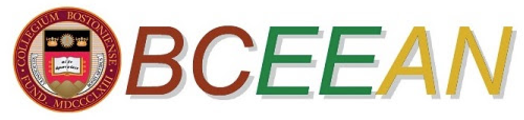 Children and Environmental ToxinsMay 14, 2019
Dr. Philip Landrigan ‘63
ENVIRONMENTAL THREATS TO CHILDREN’S HEALTH…A STRATEGY TO EMPOWER PARENTS
Philip J. Landrigan, M.D., M.Sc., F.A.A.P.
Director, Program in Global Public Health and the Common Good
Schiller Institute for Integrated Science & Society
Boston College


Boston College Energy and Environment Alumni Network
May 14, 2019
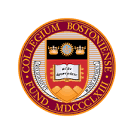 THE ENVIRONMENT PLAYS A CRITICAL ROLE IN SHAPING   CHILDREN’S HEALTH
Over the past century, patterns of health and disease in American children have changed profoundly:
Infant mortality has fallen by 90%
Life expectancy has nearly doubled from 48 years in 1900 to 80 years today
The ancient infectious diseases – smallpox, cholera, yellow fever, tetanus, pertussis and measles - no longer kill thousands of children each year
Chronic, non-communicable diseases are now the major causes of illness, disability  and death in children.  These diseases are on the rise.

In the same time, our environment has changed:
Air pollution is down 70% since 1970
Lead levels have fallen by more than 90%
The worst hazardous waste sites have been contained and remediated
But chemical pollution has quietly and invisibly become much worse
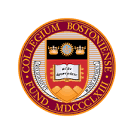 GOALS OF THIS TALK
To explore these trends in disease and environment
To examine the connections between them
To talk about solutions
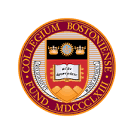 PREVALENCE OF ASTHMA,
USA, 1980-2004
1111111111111111
Children <18
All Ages
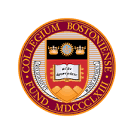 Source: CDC MMWR, October 19, 2007 / 56(SS08);1-14;18-54
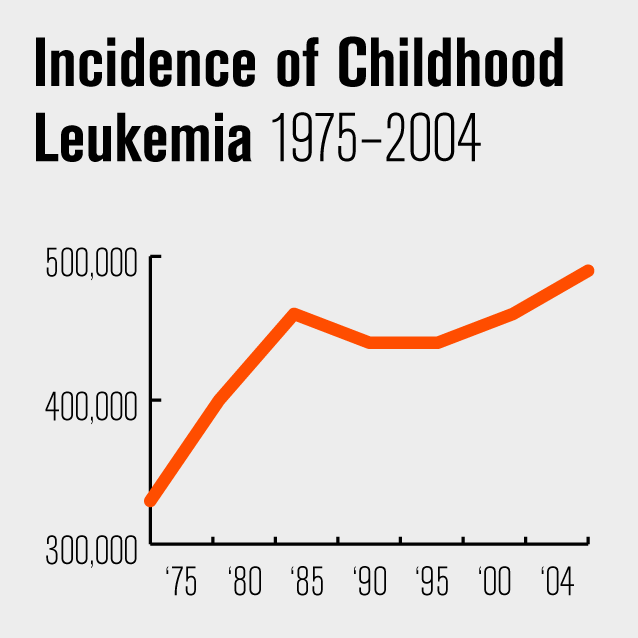 Source: National Cancer Institute
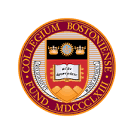 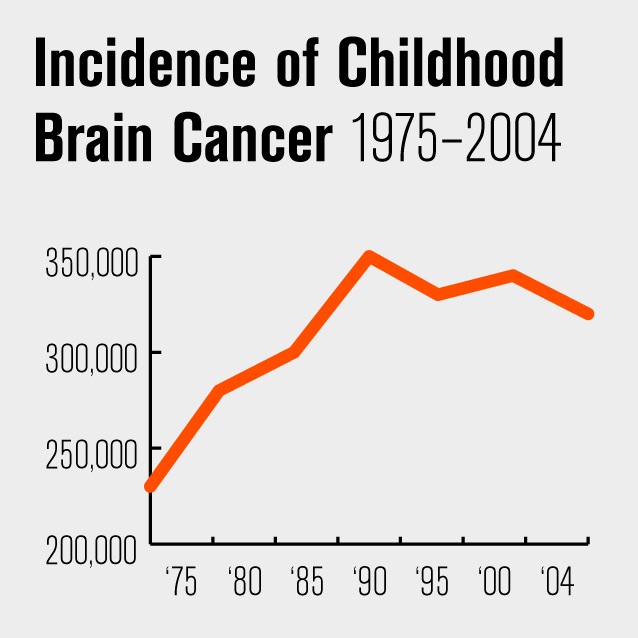 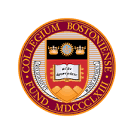 Source: National Cancer Institute
INCIDENCE OF TESTICULAR CANCER, USA
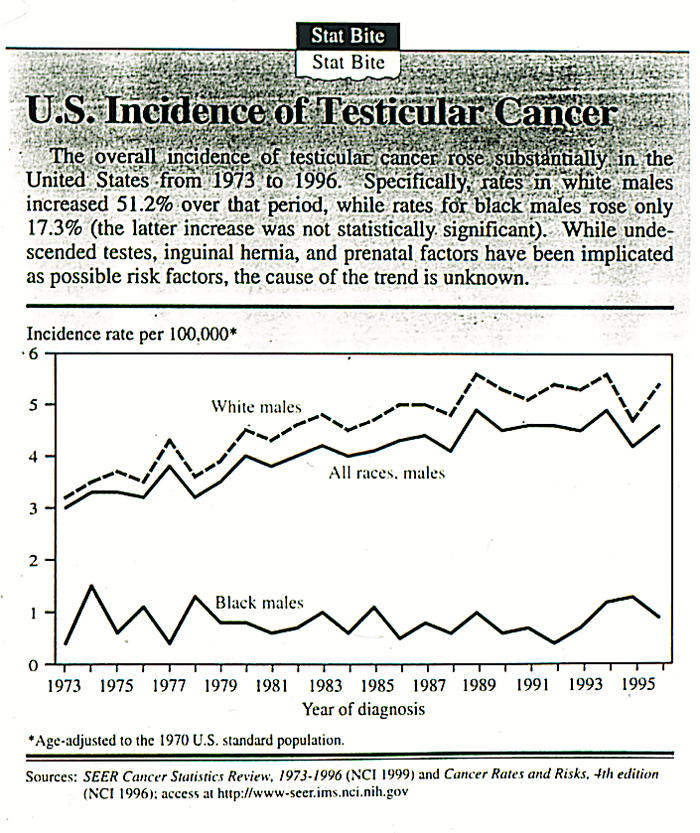 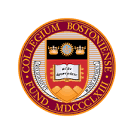 INCREASING INCIDENCE OFMALE REPRODUCTIVE BIRTH DEFECTS
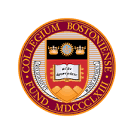 INCREASING INCIDENCE OF NEURODEVELOPMENTAL DISABILITIES
Affect 10-15% of all children
Include:    Dyslexia		   ADHD		   Mental Retardation		   Autism
Reported incidence is increasing
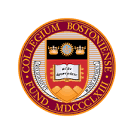 INCREASING PREVALENCE OF AUTISM
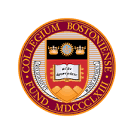 THOUSANDS OF NEW CHEMICALS HAVE BEEN MANUFACTURED AND RELEASED TO THE ENVIRONMENT
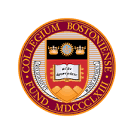 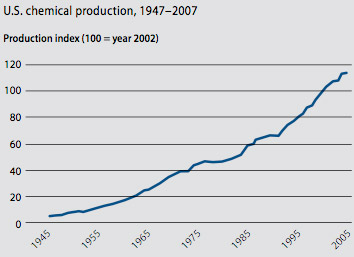 GROWTH IN CHEMICAL MANUFACTURE 
SINCE  WORLD WAR II
111111111111111111111111111111111
NEW CHEMICALS ARE INTRODUCED WITH GREAT ENTHUSIASM AND LITTLE DUE DILIGENCE…
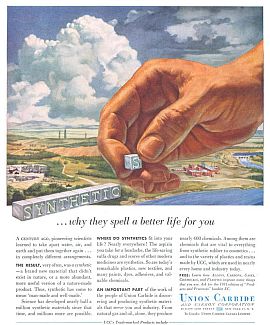 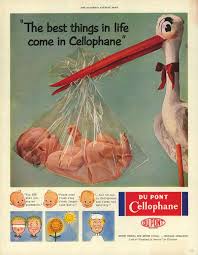 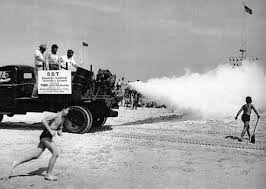 …AND THEN BELATEDLY THEY ARE FOUND TIME AND AGAIN TO HAVE CAUSED 
GREAT HARM TO THE ENVIRONMENT AND TO CHILDREN’S HEALTH
CHILDREN’S EXPOSURES TO CHEMICALS TODAY
80,000+ chemicals in commerce 
These are mostly new man-made chemicals invented since 1950. Never before existed on earth
Used in millions of consumer products
Widely disseminated in the environment.
Ubiquitous in places where children live, learn and play
Nearly universal human exposure
Global production is on track to double in the next 25-30 years
Majority have never been tested for safety or toxicity
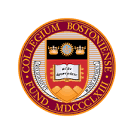 CHILDREN ARE UNIQUELY SENSITIVE TO TOXIC CHEMICALS IN THE ENVIRONMENT
Proportionately greater exposure than adults
Diminished ability to break down and excrete many chemicals
Exquisite vulnerability 
More years of future life 
National Academy of Sciences, 1993
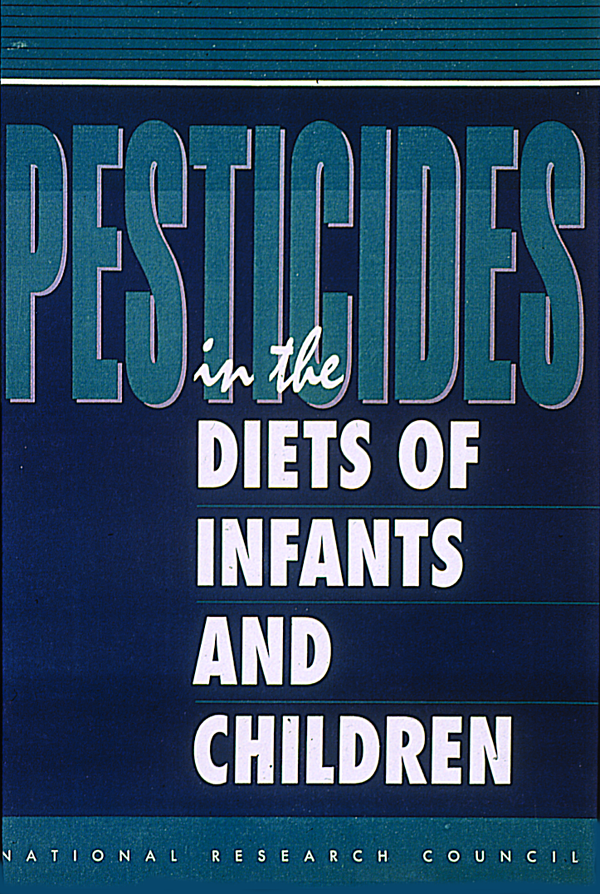 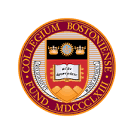 TOXIC CHEMICALS CAUSE DISEASE IN CHILDREN
Air pollution causes asthma
Phthalates cause birth defects of the male reproductive organs
Benzene and 1,3-butadiene cause leukemia
High-fructose corn syrup causes obesity and diabetes
Lead, mercury, pesticides, PCBs and more cause brain injury that leads to reduced IQ, shortened attention span and disrupted behavior
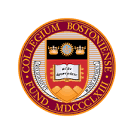 THE DEVELOPING HUMAN BRAIN IS EXQUISITELY SENSITIVE TO TOXIC CHEMICALS
Toxic chemicals can injure the developing brains of infants and young children at the lowest levels detectable – at levels far below those that harm adults 

There are no safe exposure “thresholds” in the womb or in early postnatal life

This susceptibility reflects the human brain’s wondrous and extraordinary complexity

Brain damage caused by toxic exposures in early life can be permanent, irreversible and untreatable

Prevention of exposure is the only logical treatment
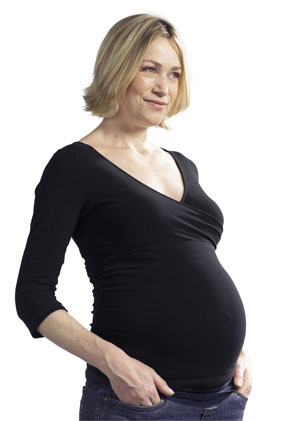 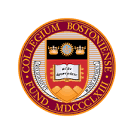 CHEMICALS NOW KNOWN TO DAMAGE THE DEVELOPING HUMAN BRAIN
Lead
 Methyl Mercury
 Polychlorinated Biphenyls   (PCBs)
 Arsenic
 Manganese 
 Organic solvents, e.g., Ethanol and Toluene
 Organophosphate pesticides - Chlorpyrifos
 Organochlorine pesticides
 Phthalates
 Bisphenol A
 Brominated flame retardants
 Polycyclic aromatic hydrocarbons
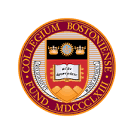 ARE THERE STILL OTHER NEUROTOXIC CHEMICALS NOT YET DISCOVERED?
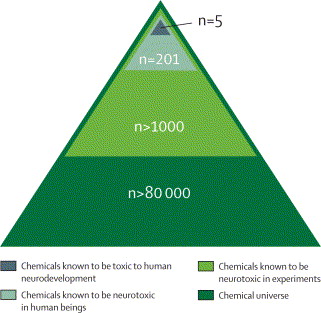 n=12
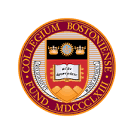 Grandjean & Landrigan, The Lancet, 2006
THE GOOD NEWS:DISEASE IN CHILDRENCAUSED BY TOXIC CHEMICALSCAN BE PREVENTED
Two key ingredients:
Scientific discovery
Will to act on and not ignore science
Example:  The removal of lead from gasoline
                        EPA, 1976
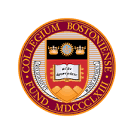 LEAD USE IN GASOLINE DECLINED FROM 1976 
THROUGH 1980
110
100
90
80
Gasoline lead
Lead used In gasoline
(1000 tons)
70
60
50
40
30
1975
1976
1977
1978
1979
1980
1981
Source:  Annest, Pirkle, Makuc, et al., Chronological trend in blood lead levels between 1976 and 1980. NEJM 1983; 308;1373-7.
Year
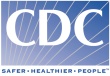 LEAD IN GASOLINE AND LEAD IN BLOOD
NHANES II, 1976-1980
110
17
100
16
90
15
14
80
Gasoline lead
Lead used In gasoline
(1000 tons)
13
Blood lead levels (mg/dL)
70
12
60
11
50
Blood lead
10
40
9
30
1975
1976
1977
1978
1979
1980
1981
Source:  Annest, Pirkle, Makuc, et al., Chronological trend in blood lead levels between 1976 and 1980. NEJM 1983; 308;1373-7.
Year
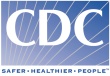 18
16
14
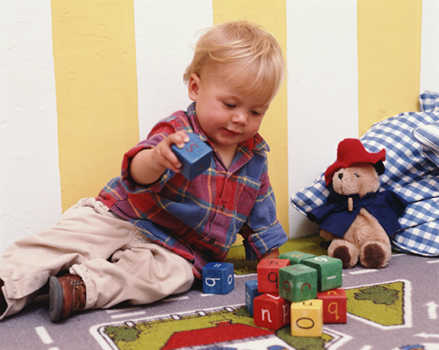 12
Blood Lead Levels (µg/dL)
10
8
6
4
2.7
2.0
2
0
1974
1976
1978
1980
1982
1984
1986
1988
1990
1992
1994
1996
1998
2000
Year
ENVIRONMENTAL DISEASE IS PREVENTABLE - 
DECLINING BLOOD LEAD LEVELS IN THE U.S. 
1976–1999
CONSEQUENCES OF REMOVAL OF LEAD FROM GASOLINE
95% reduction in blood lead levels in US children
95% reduction in incidence of lead poisoning
2-5-point gain in population mean IQ
$200 billion annual economic benefit to US each year since 1980 through increased economic productivity of more intelligent and creative children
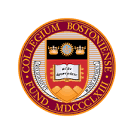 EMPOWERING PARENTS TO PROTECT CHILDREN
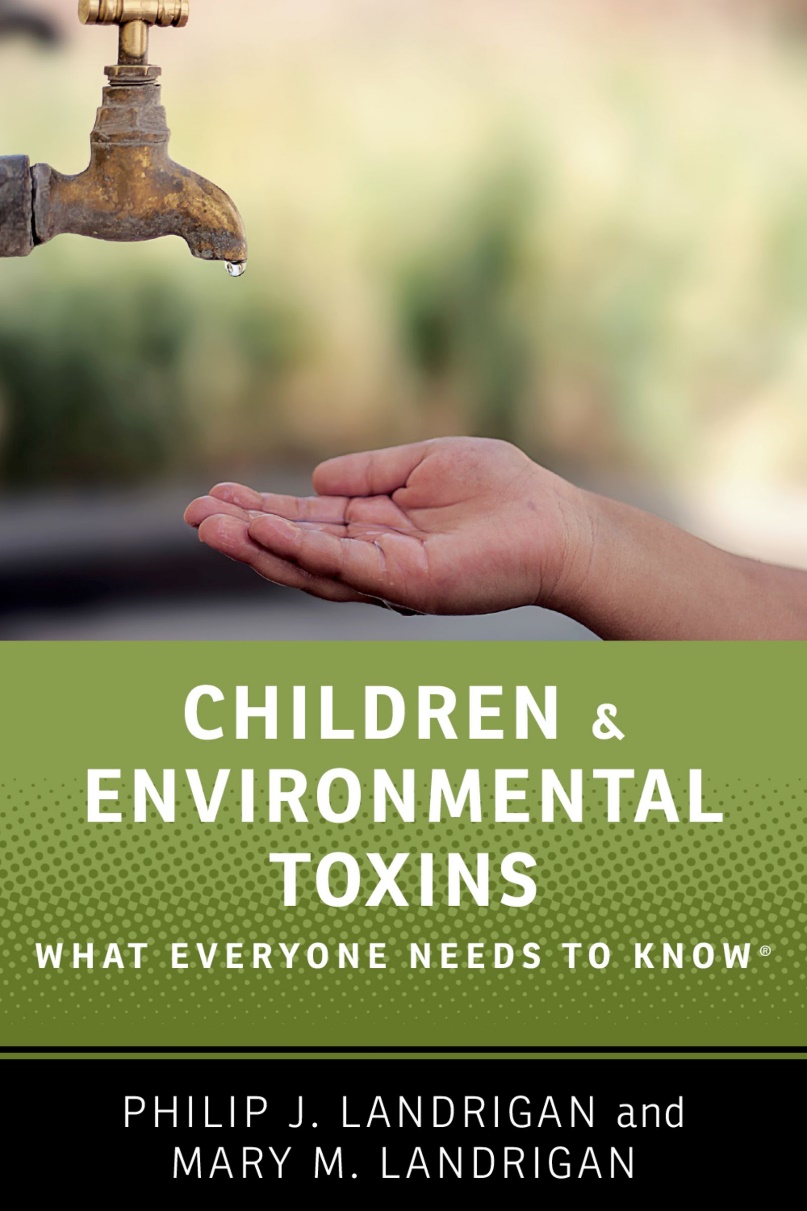 Information 
= 
Power
EMPOWERING PARENTS TO PROTECT THEIR CHILDREN
Home. Every parent is the CEO of their home.
Shop wisely
Eat wisely, and eat organic whenever possible
Minimize/avoid pesticides – Adopt Integrated Pest Management (IPM)
Watch out for the old hazards – lead, asbestos, radon
Leave a light carbon footprint
EMPOWERING PARENTS TO PROTECT THEIR CHILDREN
Community
Join the PTA and the school board
Work on school and daycare safety issues
Think twice before you allow your school to put in a synthetic turf field
Make your voice heard at town meetings
Get involved in local environmental issues
Consider joining the local environment committee
Consider running for local office
EMPOWERING PARENTS TO PROTECT THEIR CHILDREN
The Wider Society
Join an environmental organization
Write opinion pieces for your local newsletter
Consider running for state or federal office
VOTE!

This is not about politics…its about protecting America’s children and our country’s future
THANK YOU!
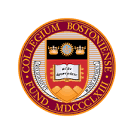